FOLCLORE BRASILEIRO
O CURUPIRA
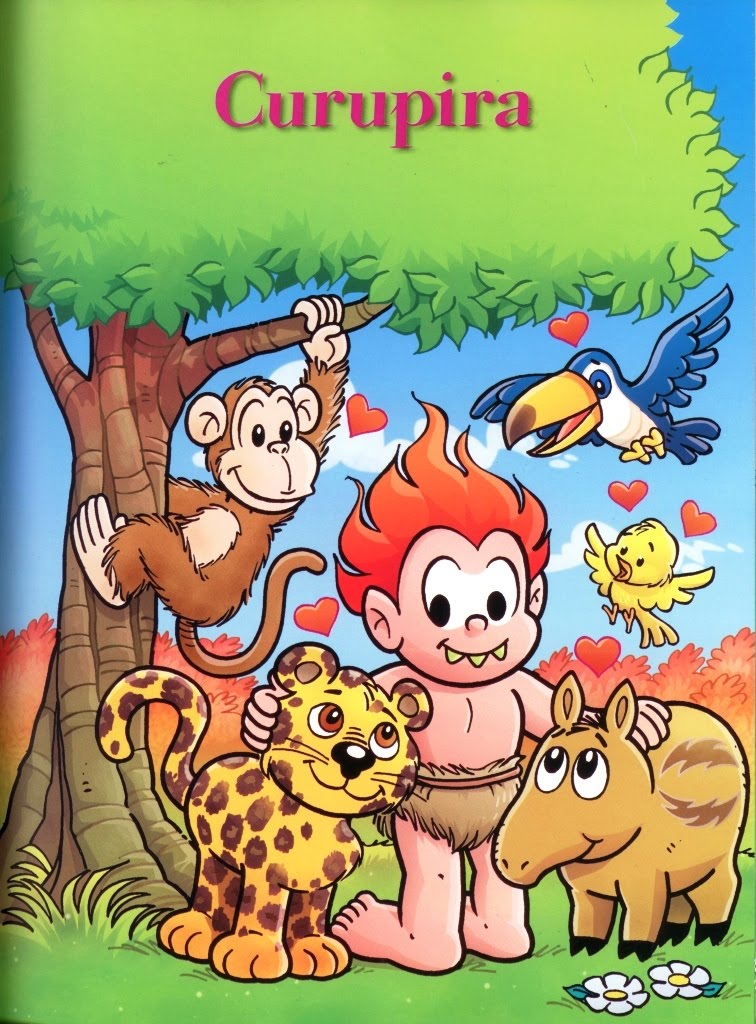 FOLCLORES
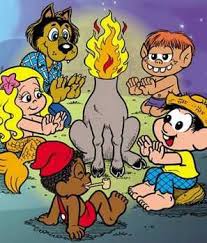 LENDAS
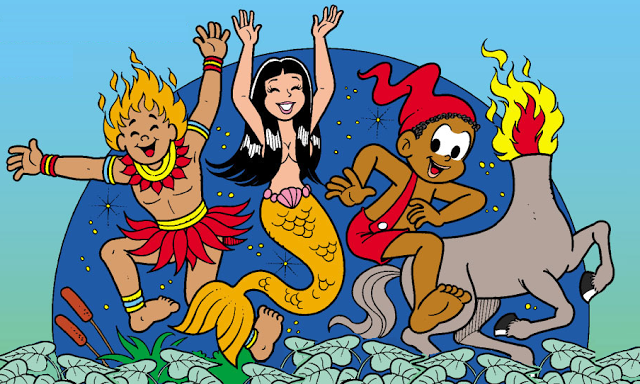 IARA
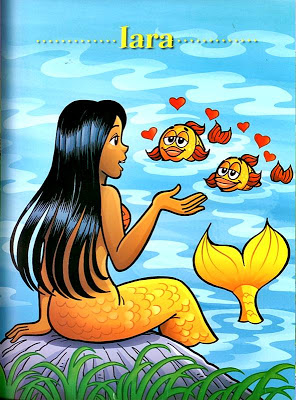